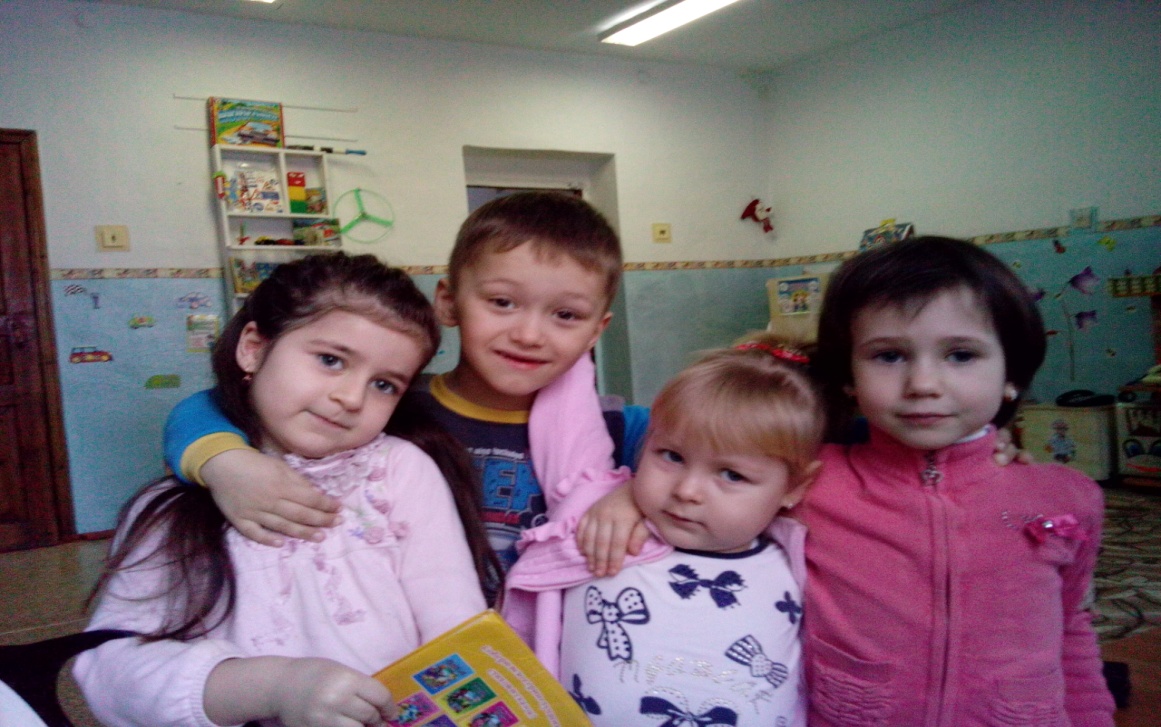 ОСНОВЫ ВВЕДЕНИЯФГОС ДОШКОЛЬНОГО ОБРАЗОВАНИЯ
17 октября 2013 г. 
Совет Минобрнауки РФ  утвердил ФГОС ДО.
ТЕПЕРЬ:
дошкольное образование впервые стало самостоятельным уровнем общего образования;
признание значимости дошкольного образования в развитии ребенка;
повышение требований к дошкольному образованию;

В этой системе:
   ребёнка ценят, а не оценивают;
детство является самоценным этапом, а не только подготовкой к школе; 
образование выступает как институт социализации и индивидуализации и не сводится к сфере услуг;
основной является Культурно-историческая концепция;
это стандарт вариативности образования в условиях разнообразия детства;
это стандарт условий; вариативности дошкольного образования;
образование как  механизм поддержки разнообразия систем развития;
 переход от диагностики контроля к диагностике развития;
ФГОС дошкольного образования 
разработан на основе:
Конвенции ООН о правах ребенка
Конституции РФ
Закона «Об образовании РФ»


СТАНДАРТ обеспечивает 
возможность учета:
Региональных,
Национальных,
Этнокультурных  особенностей народов РФ.
ДВА ОСНОВАНИЯ 
ДЛЯ ВВЕДЕНИЯ ФГОС ДОШКОЛЬНОГО ОБРАЗОВАНИЯ:

Закон «Об образовании РФ»;
Вызовы современной социокультурной ситуации.

ФГОС ДО – это совокупность 3-х групп Требований:

1) к структуре Программы;
2) к условиям её реализации;
3) к результатам освоения Программы.
ТРЕБОВАНИЯ К СТРУКТУРЕ ПОГРАММЫ:






ФИНАНСИРОВАТЬСЯ будут все 100 %!
Разработчики ФГОС ДОШКОЛЬНОГО ОБРАЗОВАНИЯ 
выступают против одной (единой) программы!
Должна быть возможность выбора!

Основная образовательная программа (ООП) определяется как:
 «Программа психолого-педагогической поддержки позитивной социализации и индивидуализации развития ребёнка, а не обучения!»
Индивидуализация – 
набор парциальных программ, реализуемых в ДОО.
Основные образовательные программы дошкольного образования

Органами управления образования создается комиссия по экспертной оценке ООП;
ООП пишется на 1 год;
До 2015 г. работаем по тем ООП, по которым работаем сейчас;

ООП разрабатываются С УЧЕТОМ  Примерных программ, а не на основе! 

ООП будет писаться с учетом Примерных программ и с учетом муниципальных заданий, которые будет получать д/с ;
На основе ООП могут разрабатываться рабочие программы педагога, экспертиза которых не предусматривается;
ТРЕБОВАНИЯ К УСЛОВИЯМ РЕАЛИЗАЦИИ ПРОГРАМЫ






Условия - это социальная ситуация развития ребенка.
Если условия  созданы – то Стандарт реализован!
Главное условие – это ЧИСЛЕННОСТЬ ДЕТЕЙ В ГРУППЕ!
Формула должна быть такая:
на количество детей – количество педагогов!
В Проекте ОС было обозначено: 
В группе детей 6-7 лет – 24 чел.      В группе детей 3 лет – 16 чел.
ТРЕБОВАНИЯ К РЕЗУЛЬТАТАМ ОСВОЕНИЯ ПРОГРАММЫ
Основной результат - это  СОЦИАЛИЗАЦИЯ детей.
Будут оцениваться:
1) результаты социализации;
2) личностные результаты развития ребенка, а не     результаты обучения!
РЕЗУЛЬТАТ -
ЦЕЛЕВЫЕ ОРИЕНТИРЫ, 
ВЕКТОРЫ РАЗВИТИЯ,
ЦЕННОСТНО-ЦЕЛЕВЫЕ УСТАНОВКИ,
НАВИГАЦИЯ ДЛЯ РОДИТЕЛЕЙ, ПЕДАГОГОВ, ОБЩЕСТВА.

ОНИ НЕ ЯВЛЯЮТСЯ:
требуемым заданным результатом развития!
объектом для оценки ребенка!

Что будет оцениваться в детском саду?
1) педагогический процесс (образовательный); 
2) условия (социальная ситуация развития ребенка);
3) педагогические кадры.
ТРЕБОВАНИЯ К РЕЗУЛЬТАТАМ ОСВОЕНИЯ ПРОГРАММЫ
2 ГРУППЫ ЦЕЛЕВЫХ ОРИЕНТИРОВ:

1 ГРУППА – ОТ 2 МЕС. ДО 3 ЛЕТ
2 ГРУППА – ОТ 3 ЛЕТ ДО 7 ЛЕТ
ЦЕЛЕВЫЕ ОРИЕНТИРЫ:
Инициативность
Самостоятельность
Уверенность в себе
Воображение
Физическое развитие
Волевые усилия
Любознательность
Интерес ребенка
Профессиональный стандарт педагога  ДОО
разрабатывается впервые в истории российского образования;
позволит педагогу работать творчески;
введение с сентября 2014 года;
важен для формирования должностных инструкций;
необходимость разработки вызвана: дошкольное образование – первый уровень общего образования; помимо функции ухода и присмотра выделяется образовательная функция.
Профессиональная деятельность педагога ДОО будет оценивается комплексно:
Высокая оценка включает сочетание показателей:
- динамика развития личностных качеств ребенка, 
- положительное отношение ребенка к детскому саду,
- высокая степень активности и вовлеченности родителей в решение образовательных задач и жизнь детского сада.
ИТАК:
развитие ребенка не является объектом измерения и оценки;
тестированию – нет; мониторингу – да;
 у мониторинга 2 цели: выявление трудности и помощь специалиста;
педагогический мониторинг проводит воспитатель;
аттестации и тестирования при выходе из детского сада не должно быть!
тесты, контрольные срезы в детском саду - это неправомерно!;
педагог детского сада – наблюдает, замечает, фиксирует, корректирует, при необходимости, программу развития ребенка;
психологический  мониторинг  проводит педагог-психолог и  только с разрешения родителей, законных представителей (опекуны);
ИТАК:
В ФГОС ДО - главное не результат, а условия!
ФГОС ДО направлен на всестороннее развитие ребенка, носит детоцентристский  характер.
Обеспечивает здоровье, безопасность и здоровый образ жизни ребенка.
Из ФГТ перейдет в ФГОС все позитивное: вариативность, интеграция, личностно-ориентированный подход и т. п.

Что изменится?
Повышается степень ответственности руководителя,
Сохраняется уникальность, специфика, вариативность дошкольного детства,
Дошкольное детство не привязано к школе, к ЗУН.
Презентацию подготовила:
Воспитатель 1 категории МДОУ № 11 «Родничок»
Костюк Елена Николаевна